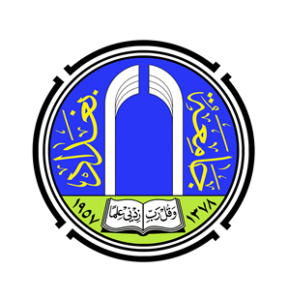 ضمان الجودة التقويمية  Quality assurance of Assessment
صبيح عباس المشهداني 
مسؤول القياس والتقويم في كلية الطب /جامعة بغداد 
مستشار القياس والتقويم /هيئة الصحة والتعليم الطبي
الجودة التعليمية
والجودة في التعليم عبارة عن نظام شامل متكامل يتناول جوانب النظام التعليمي المختلفة من المدخلات والعمليات والمخرجات بقصد تحسين منتجاتها. الحارثي  ( 2014)
الجودة التعليمية
جودة العمليات
جودة المخرجات 

إدارة الجودة 
ضمان الجودة 
سيطرة الجودة
ما هو القياس ،التقويم، التقييم؟ 
التقويم بوصلة التعلم 
التقويم التشخيصي
تقويم التقدم المستمر 
التقويم البنائي  لدعم التعلم  
التقييم التحصيلي حساب التعلم 
التقييم الميداني
السؤال التعليمي (التساؤل)
اركان العملية التعليمية
تقويم ماذا ؟
جودة الامتحان
الثبات ومعامله
الاتساق الداخلي 
بين المقيميين 

الصدقية 
المحتوى
التوافق 
التوقع
Measurement and Assessment unitA Concept rather than a new administrative structure
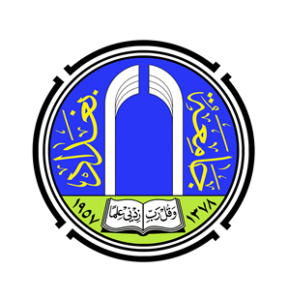 It works in a system called assessment system

المنظومة
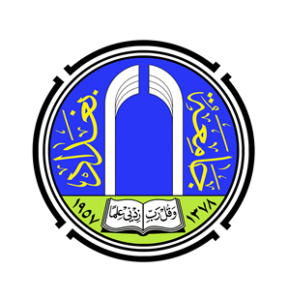 Assessment systemsComponents and management مكونات وإدارة نظام التقويم
الكفايات والاهداف التعليمية
السياسة التقويمية 
الخطة التقويمية
الخارطة الامتحانية ووسائل التقويم  وبنك المفردات الامتحانية 
تنفيذ الامتحان 
المعيار القياسي والتحليل
ضمان الجودة قبل وبعد الامتحان 
التغذية الراجعة 
القرارات وكتابة الاستراتيجية
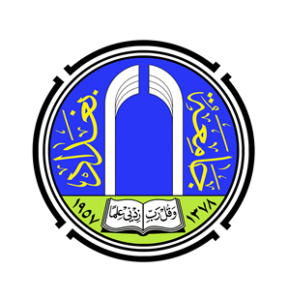 Educational impact
ما هو حجم تأثير التقويم على دعم التعلم ومنهجية التعليم وادواته ؟
او بمعنى اخر، كم كان تاثير تحليل بيانات التقويم على مفردات ومحتوى واوزان المنهاج وطرق وتوقيت التدريس ؟
او كم استخدمت من بيانات التعلم في كتابة استراتيجية التعليم ؟

What is the effect size of assessment on Learning promotion and instructional decisions in your university ?
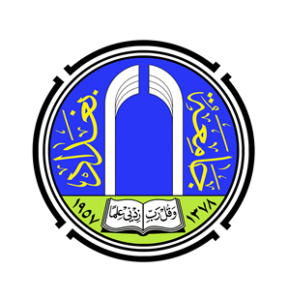 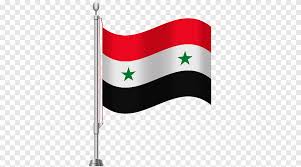 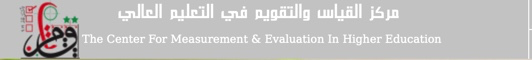 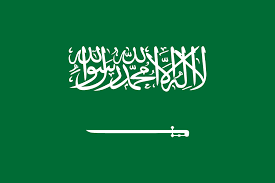 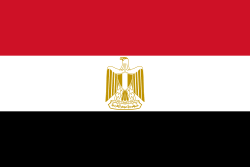 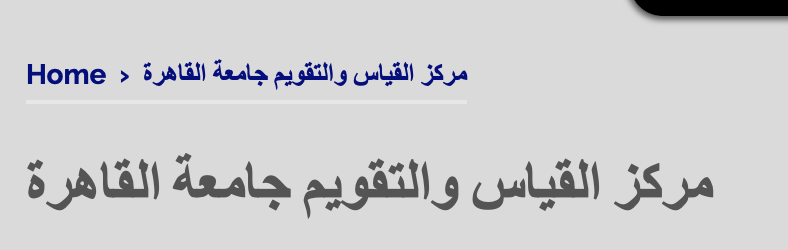 [Speaker Notes: ماذا تعمل عذه المراكز ماهي مكوناتها  المفاهيم التي يعتمدها شتو أهدافها ولماذا انشاؤها حتمي مخرجاتها بياناتها ولماذا هي اساية في بناء استراتيجيات التعليم وليش هي أساسية في التطوير ولماذا هي صنعة رؤوساء الجامعات اكثر مما هي مهمة الوزارة   لان معظم هذه الواجبات تتعلق بالجانب البرامجي اكثر مما هو المؤسساتي  ممكن تطويره يحتاج استثمار بالعقول والمعرفة اكثر مما هو على البنى التحتية]
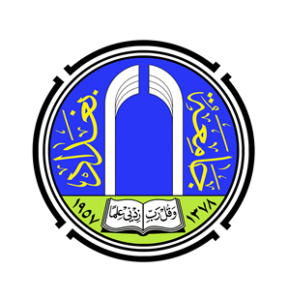 وظيفة هذه الوحدة
ان تاسيس مراكز القياس والتقويم في الجامعات أمرا حتميا لتقييم أداء العمادات و هيئة التدريس و الطلاّب والبرامج والخريجين ولوضع معايير واضحة بناءً على منهجية عمل مؤسساتية وتقنياتٍ وأدوات قياس معيارية.تقدم مراكز القياس والتقويم خدمة قياس المعارف والمهارات والكفايات بمنهجية علمية وشفافية ودقيقة ، من أجل ضمان جودة مخرجات التعليم العالي في الجامعة ومن أجل تلبية الاحتياجات التنموية من خلال تحليل وقياس مناسب، 
أن كل عمل لا يمكن أن يؤتي ثماره إذا لم يسند بالأدلة والبيانات التي تم قياسها بدقة وجودة عالية. لذلك وجب الحرص  على استخدام المقاييس التربوية والمهنية لإنماء القدرة التنافسية المستقبلية للمؤسسات التعليمية ولتحقيق العدالة ورفع مستوى التعليم العالي
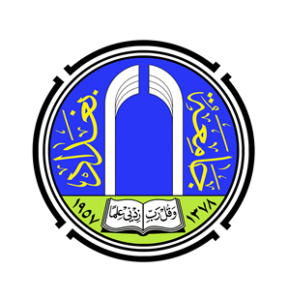 Assessment :Data analysis
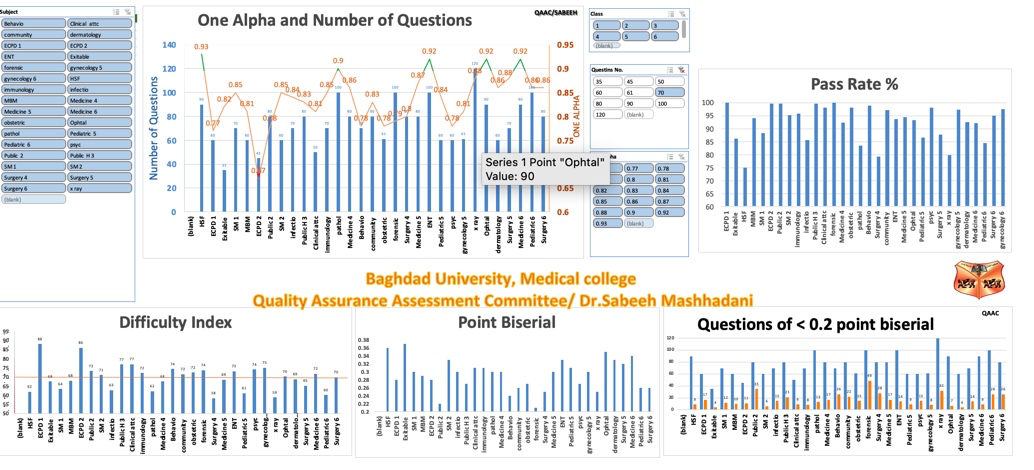 [Speaker Notes: Pass rate   منخفض  ياترى الأسئلة صعبة لو الطلبة موزينين]